Globalno segrevanje
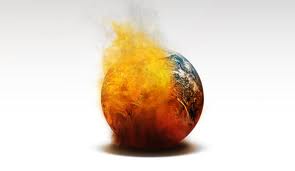 Onesnaževanje
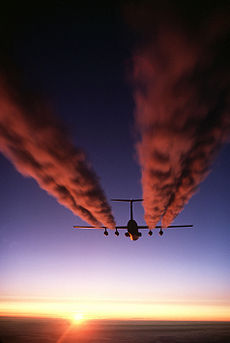 Vzrok
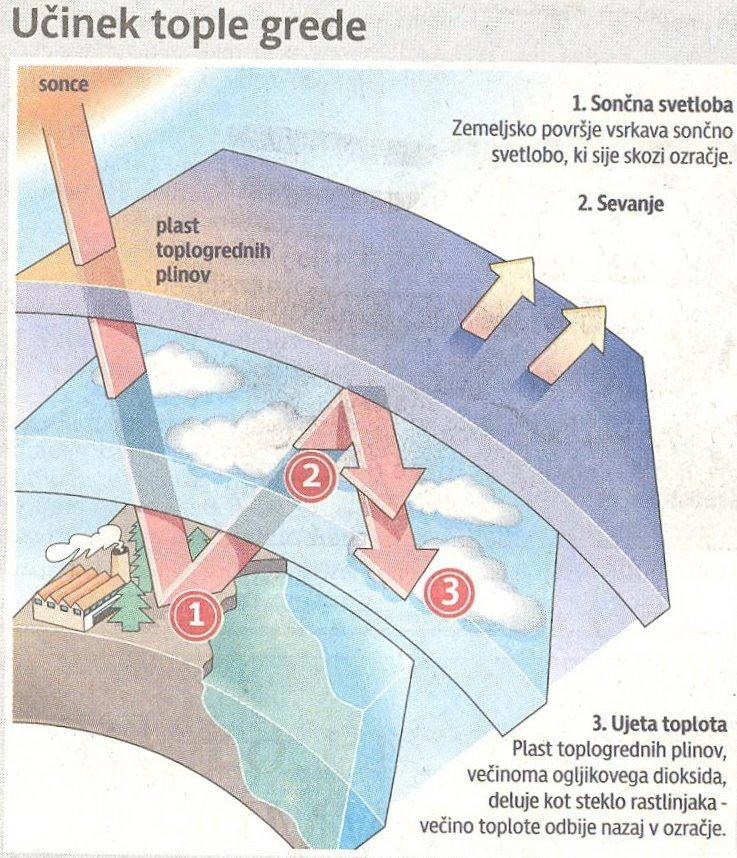 Topla greda.

Toplogredna plina
   sta metan in CO2.
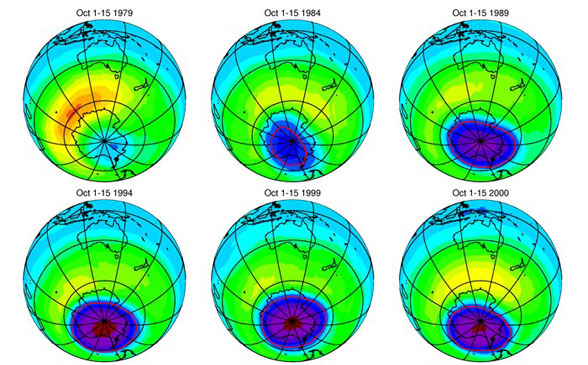 Segrevanje v Sloveniji
v naslednjih stotih letih se temperatura v Sloveniji lahko dvigne celo za več kot 6 stopinj Celzija.
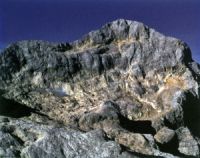 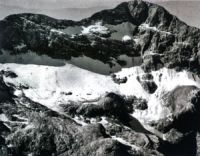 Taljenje ledenikov
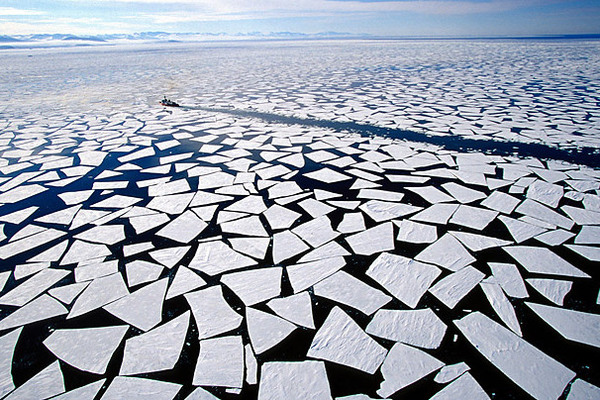 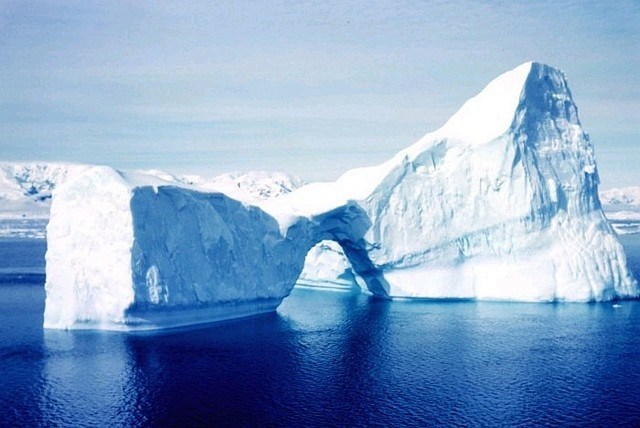 Dvig gladine
Morska gladina se dviguje in bo kmalu poplavila obmorska mesta, kot so New York in Benetke.
Gladina v oceanih se na leto zviša za 0.75mm.
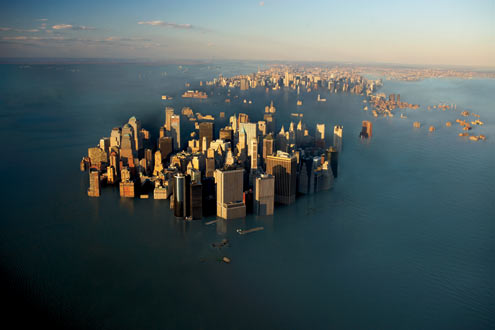 Kaj lahko storimo?
Uporaba javnih transportov, kolesa.

Ugašaj luči in el. naprave

Znižuj temperaturo v stanovanju

Recikliraj

Posadi drevesa
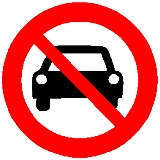 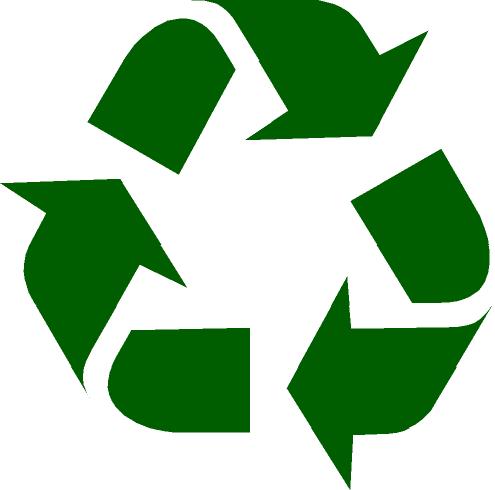 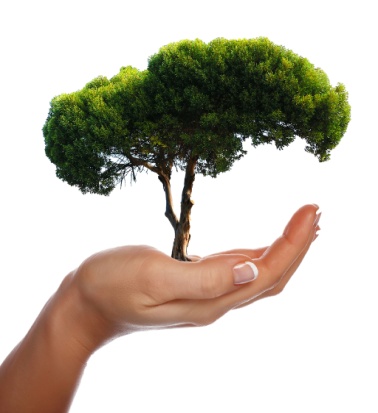 Viri: